Growing and Managing Drupal Organisations
Growing and Managing Drupal Organisations
About Exove and myself
Building Drupal organisations as a vendor
Hiring talented people 
Growing the experience
Building Drupal organisations as a customer
Executing projects
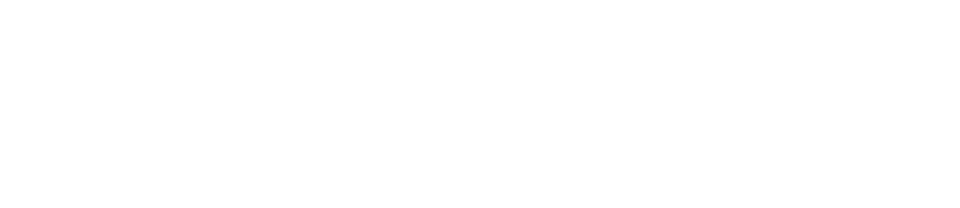 Exove is one of the leading Nordic and Baltic companies specialising in open source web services design and development.
Our Approach
Understanding your business
Power of open source
Our expertise
Our Approach
Understanding your business
Power of open source
Our expertise
Our Approach
Understanding your business
Power of open source
Our expertise
Results
Beautiful, functional & business-driven services
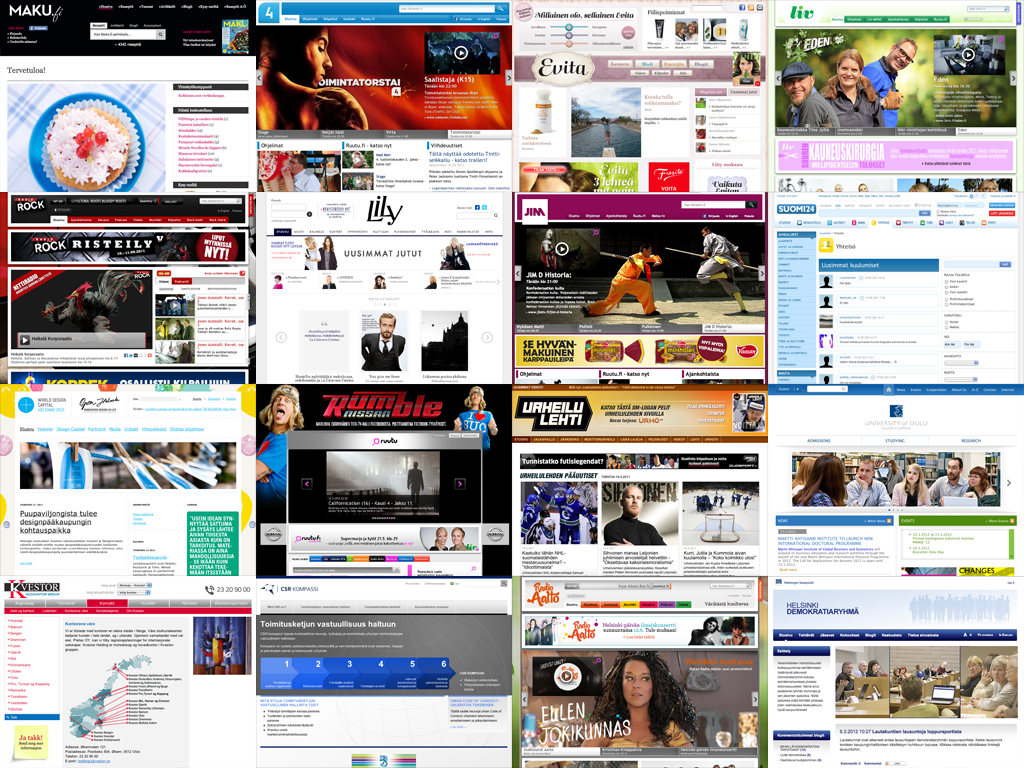 Janne Kalliola is founder and CEO of Exove
He has strong technical background on PHP, Java, and C
He has been leading product development in telecom middleware and MySQL clustering companies
He has been working with Internet publishing since 1997
How to Build a Drupal Organisation?
(As a Vendor)
It depends on what you are selling.
Web Site Value Chain
DataModelling
Archi-
tecture
Imple-
mentation
Idea
Concept
Testing
Deploy-
ment
User
Interface
Visuals
Templates
Drupal Implementation
DataModelling
Archi-
tecture
Imple-
mentation
Idea
Concept
Testing
Deploy-
ment
User
Interface
Visuals
Templates
Drupal Design
DataModelling
Archi-
tecture
Imple-
mentation
Idea
Concept
Testing
Deploy-
ment
User
Interface
Visuals
Templates
Drupal Consulting
DataModelling
Archi-
tecture
Imple-
mentation
Idea
Concept
Testing
Deploy-
ment
User
Interface
Visuals
Templates
Drupal Auditing
DataModelling
Archi-
tecture
Imple-
mentation
Idea
Concept
Testing
Deploy-
ment
User
Interface
Visuals
Templates
Typical Roles in Such Projects
Masters Drupals
Knows Drupal
Software architect
Developer
HTML Developer
Test Engineer
Systems Engineer
Concept designer
Visual designer
User interface designer
Project manager
QA manager
Sales + account managers
Hiring (Good) People
Hiring Right People
Drupal experts are a rare breed
Nowadays in Finland, demand exceeds supply
Has been case almost 2-3 years
Chances are that you cannot find ready-made Drupalists
Instead, you have to hire good people and help them to grow to be Drupal experts
What Kind of People to Hire?
The answer depends on the area the people are working in
Can be roughly divided in two
Back-end / PHP
Front-end / HTML + JS
Back-end / PHP
Theoretical knowledge and practical experience in programming – preferably with several languages
Includes also databases, basic protocols and such
Extra points from CMS, high-availability experience, protocol programming, or open source projects
Experience with various systems is a big plus
Gives perspective and helps to choose the best fitting solution for each problem
Earlier experience with LAMP stack is not that important, it is pretty simple system to learn
Front-end / HTML + JS
Experience working with HTML
HTML5 + mobile is a big plus these days
Browser testing experience
For JS programmers, either earlier experience with JS or good background in programming in general
You either get good people with jQuery et al. experience, or you get excellent JS programmers
What Kind of People to Hire?
Fast learners
People that can learn with several methods; reading, doing, discussing, etc.
Open-minded towards new things, flexible
Communicative and friendly
Knows her limitations and is able to ask for help
Has a will to serve and help the customer, using the technology as a tool – not vice versa
Who Should Be Avoided?
People with near-zero programming experience
People that have stopped learning new things
Those that do not want to be in any touch with customers, sales, or management
People that start to propose solutions before discussing the challenges first
Those that think that technology is an answer to all problems
Zealots and pessimists
They reduce the energy level of the organisation
Growing the Experience
How to Grow the Experience?
We have found that the best way to learn is to:
Fast induction training at the beginning to learn the company way of working and policies
Start working on a real project
Get mentoring from a senior colleague
Encourage the new joiner to ask for help
Have internal support and training mechanisms in place
Have supporting and easy-going environment
Minimise Hassle
Time spent on practical issues (version control hassles, coding standard hiccups, etc.) should be minimised
Use proper set-ups, short trainings, and mentoring
On the other hand, don’t try to solve all problems beforehand
Some of them actually do not exist
Working Methodologies
The key is to share the knowledge
Designing and assessing the system and its components in pairs
Nominating experts for certain topics (security, performance, databases, …) and making sure that the organisation knows these people
Having internal audit or reading each other’s code
Always explaining the reasoning behind a decision that has been made before the person has joined the company
The flow goes both ways
The new joiner can be expert on something that the company is missing
Make sure that you listen to her carefully
Keeping the Talent
Have meaningful tasks
Enough variation in work
Challenges that can be solved, but not immediately
Enough power and responsibility
Provide a lot of possibilities to learn and develop oneself
Make sure that compensation is on the right level
When done, money typically stops mattering that much
Have supporting organisation in a top-notch shape, too
How to Build a Drupal Organisation?
(As a Customer)
Know What You Want to Achieve
There are several levels of experience:
Purchasing Drupal systems
Executing Drupal based projects
Maintaining Drupal systems
Developing systems
Small-scale development
System level development
Purchasing Drupal Projects
You need to understand (roughly) when to use Drupal and when to use something else
You need to know the most suitable Drupal vendors
Typically, there are not that many
Consider also going beyond your own country
Make sure that your vendor plays well with other stakeholders, such as ad agency or concept studio
You should know the fair price for the project
Executing Drupal Based Projects
Understanding what is easy, what is hard, and what is downright impossible with Drupal
Don’t pay high fees for low-hanging fruits
Understanding how to test and verify Drupal based sites
External QA companies do not provide Drupal related consulting, yet
Possibility to have the project results audited, if doubting the quality or performance
Maintaining Drupal Systems
Basic understanding of the Drupal way of working
Good knowledge of Drupal admin interface
Including the most important modules in your system
Get trained, if needed
Basic troubleshooting skills
Including also LAMP stack
Understanding of Drupal’s and other systems’ log files
Small-Scale Development
Good LAMP skills
Good understanding of Drupal workflow
Including module system and hooks
Familiarity with community modules
Knowledge of Drupal templates and HTML coding in general
Ability to read code
Quality assurance skills
System Development
The same rules apply here as working with Drupal vendors
In practice, you need to master all basic items and all advanced items that are relevant to your service
You can also have a hybrid model that you hire a few external Drupal developers to help you with your soft points
Make sure that you learn their tools of trade, too
Executing Drupal Projects
(As a Customer)
Drupal Projects
Drupal projects are as any other midscale / large CMS project that is using an open source platform
No support from system vendor, but a vibrant community and a lot of players eager to help you
The system is complex, so have at least one senior Drupal expert in the project team
For example, the sheer number of available modules require good knowledge of the community
Try to use as much third party code as feasible
Multivendor Projects with Drupal
Typical multivendor setting is as follows:
One company takes care of technology (i.e. Drupal)
Other company takes care of concept, visuals, and HTML
You, as a customer, act as a middleman and project manager
Sometimes there are more stakeholders:
Vendor of previous CMS providing support
Integration point owners
Communication, clear responsibilities, and willingness to help are required for success
Stop turf wars immediately
Key to Success with Drupal
A working system is the most critical result of the project
Keep the implementation vendor up to date in all decisions
Let them train others in the peculiarities of Drupal (and be responsible for the results, too)
HTML coding and Drupal templates should be done by the same company, typically Drupal implementation vendor
Budget enough time for integrations and migration
Wrap-Up
To be Successful with Drupal
Make sure that you know where you are going
Have a rough plan how to get there and understand what is needed from you
Hire right kind of people and let them learn and master Drupal
Provide challenges, ways to develop oneself, and enough responsibility with equal amount of power
Don’t stand on their way
Keep a good handle on project execution
Customers, understand enough to be able to push the vendors and demand proper implementations
Questions? Comments?